68° Giornata Nazionale del Ringraziamento


Un’agricoltura contro la disuguaglianza



Pisa, 10 novembre 2018
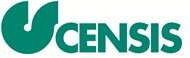 Parlare di agricoltura e di filiera del cibo vuol dire oggi parlare di VALORI SIGNIFICATIVI per la società del nostro tempo


Valori che sono una SFIDA per tutti i soggetti non solo della filiera del cibo

Agricoltura OFFRE SOLUZIONI per alcuni dei mali del nostro tempo: ad esempio, LE DISUGUAGLIANZE
Dalla crisi del 2008 in avanti si ampliano le disuguaglianze….

Esempio emblematico

Il 20% più benestante dispone del 52% della ricchezza

Il 60% dei cittadini dispone del 16% della ricchezza

Il 20% dei meno abbienti dispone dell’1,1%

Nel periodo 2008-2016. spesa per consumi
2008		2016


Famiglia operaia  		97		72						
Famiglia di imprenditore	145		123		
Famiglia totali		100		100
La grande cesura della Crisi del 2008

E’ difficile o facile muoversi verso l’alto nella scala sociale?
L’85% degli italiani lo reputa molto o abbastanza difficile
Il 57% degli italiani NON PENSA che i figli/nipoti vivranno meglio di loro
Per migliorare nella vita contano: conoscenze (95%), fortuna (93%)
una famiglia d’origine agiata (88%), conoscenze nella politica (77%)

Si stava meglio quando si stava peggio. 
Per il 69% degli italiani la qualità della vita era meglio prima 

Solo il 38% degli italiani pensa che negli ultimi trent’anni le opportunità per avanzare nella vita sono diventate più eguali: 54% in Germania, 55% nel Regno Unito, 63% in Svezia
Il cibo, dalla produzione al consumo, è tornato al centro dell’attenzione sociale



Nell’Italia povera il cibo concentrava l’attenzione delle persone perché era poco e bisognava portarlo in tavola

Nell’Italia benestante è passato in secondo piano rispetto ad altri beni dall’abbigliamento alle vacanze. Tra 1961 e 1982 gli occupati in agricoltura calano di oltre 4,1 milioni di unità

Nell’Italia dei nostri giorni torna prepotente al centro dell’attenzione degli italiani, ben oltre la sua funzione strumentale perché esso esprime:

incarna la soggettività e valori significativi per le persone
l’identità distintiva dei territori
È volano di buona qualità della vita individuale
Moltiplicatore di relazionalità e convivialità
Il ritorno dell’agricoltura è nei numeri

Dal 1951 al 2010 l’occupazione in agricoltura è sempre diminuita

Nel 2010-2016 occupati in agricoltura +4,1%.  884.000 occupati per 1.146 aziende


e nella social reputation…

L’impresa agricola (19,8%) è al terzo posto della graduatoria dei soggetti in cui gli italiani hanno fiducia dopo forze dell’ordine (48%) e volontariato (42,5%)
Come reagiresti alla notizia che un figlio o nipote avrebbe intenzione di lavorare o fare impresa in agricoltura?  l’82,1% favorevole  86,2% tra i laureati
Aziende agricole e mondo dell’agricoltura hanno saputo rigenerarsi aprendosi a valori decisivi della contemporaneità




Sostenibilità…come attenzione alle comunità e ai territori
Tracciabilità …come verifica aperta, trasparente di rispetto dei criteri di sostenibilità
Impatto sociale dell’attività dell’impresa…multifunzionale perché deve generare reddito ma dentro il rispetto dei canoni della sostenibilità


Si sono affermate due idee chiave

Sovranità del consumatore come cittadino
Ruolo trainante dell’agricoltura rispetto al resto della filiera del cibo chiamata ad adeguarsi
I valori dell’agricoltura sono in sintonia con quelli che si sono affermati tra i consumatori 

Le caratteristiche che gli italiani considerano importanti nei prodotti alimentari 

italianità (44,0%)
tracciabilità (35,2%)
chilometro zero (32%)

convenienza nei prezzi (31,1%)
impatto sulla salute (26,8%)
sicurezza (18,8%)
tipicità certificata (16,4%)
sostenibilità ambientale (16,3%)
Tra globalizzazione e sovranismi, meglio la centralità della persona

Il rapporto con il cibo come moltiplicatore di buone pratiche
92% acquistano prodotti con etichettatura completa nelle informazioni su ingredienti provenienza
63,1 acquistano dopo essersi accertato che non siano stati prodotti/distribuiti creando danni sociali (es. lavoro minorile sfruttamento dei lavoratori)
73% Acquistare dopo essersi accertato che la produzione/distribuzione non abbia generato danni ambientali
Per una giustizia globale 
l’88,6% vuole imporre il rispetto di regole sociali, ambientali e sanitarie anche a Paesi come la Cina, l’India o comunque in via di sviluppo, ecc.;. 
il 79,3% ritiene che acquistare sempre a prezzi più bassi, vuol dire spesso avere una qualità inferiore o prodotti penalizzanti per lavoro e ambiente 
Esempio food delivery: 3,8 milioni di italiani lo usano con regolarità, ma la maggioranza vuole che siano rispettati i diritti dei lavoratori
Si rivitalizzano territori e comunità locali con i patrimoni enogastronomici come perno

di una multiforme economia sui territori
38,1 milioni (8,8 regolarmente) hanno partecipato a sagre di prodotti locali
26,1 milioni (5 con regolarità) hanno fatto vacanze o viaggi nei territori di eccellenze enogastronomiche
23,7 milioni (3,7 regolarmente) hanno partecipato a eventi di serate di degustazione di prodotti o vini
23 milioni (2,8 con regolarità) sono andati in agriturismi

di una rigenerazione delle comunità locali. Esempio mercati dei contadini
nell’ultimo anno
43 milioni vi si sono recati 
per il 54,9% è stata anche occasione di convivialità e relazioni con altre persone
L’agricoltura è protagonista della lotta alle disuguaglianze

ALL’INTERNO
Imponendo al resto dei protagonisti della filiera, dall’industria alla distribuzione alla ristorazione al food delivery i criteri di

Sostenibilità
Tracciabilità
Centralità di persone e comunità


A LIVELLO GLOBALE

Perché spinge per il riconoscimento della giusta remunerazione per chi lavora e investe
Non consente ad alcuno di spremere valore solo ed esclusivamente penalizzando agricoltori e fornitori
lotta affinché il cibo non diventi una commodity giocata nei mercati finanziari